Inverse Modeling of Surface Carbon Fluxes
Please read Peters et al (2007)
and 
Explore the CarbonTracker website
Consider Linear Regression
Given N measurements yi for different values of the independent variable xi, find a slope (m) and intercept (b) that describe the “best” line through the observations
Why a line?
What do we mean by “best”
How do we find m and b?
Compare predicted values to observations, and find m and b that fit best
Define a total error (difference between model and observations) and minimize it!
Defining the Total Error
Our model is
Error at any point is just 
Could just add the error up:
Problem: positive and negative errors cancel … we need to penalize signs equally
Define the total error as the sum of the Euclidean distance between the model and observations (sum of square of the errors):
Minimizing Total Error (Least Squares)
Take partial derivs
Set to zero
Solve for m and b
Minimizing the Error
Solve for b
(1)
Plug this result into other partial deriv, and solve for m
(2)
(3)
(4)
Minimizing the Error (cont’d)
(4)
Plug (4) into (2) and simplify:
(5)
Now have simple “Least Squares” formulae for “best” slope and intercept given a set of observations
Geometric View of Linear Regression
Any vector                   can be written as a linear combination of the orthonormal basis set 
This is accomplished by taking the dot product (or inner product) of the vector with each basis vector to determine the components in each basis direction
Linear regression involves a 2D mapping of an observation vector into a different vector space
More generally, this can involve an arbitrary number of basis vectors (dimensions)
Linear Regression Revisited
This notation can be rewritten in subscript notation:
and applied to a familiar problem. Imagine that there are 2 data points (d1, d2) and 2 model parameters (m1, m2). 
Then the system of equations could be explicitly written as:
d1 = G11m1 + G12m2
d2 = G21m1 + G22m2

Or in matrix form

With two points, this is just two slope-intercept form equations:
y1 = m x1 + b
y2 = m x2 + b
This is an "even-determined" problem - there is exactly enough information to determine the model parameters precisely, there is only one solution, and there is zero prediction error.
Generalized Least Squares
The G's can be thought of as partial derivatives and the whole matrix as a Jacobian.
Linear Regression (again)
Take partial derivatives w.r.t. m, set to zero, solve for m.

The solution is
Matrix View of Linear Regression
Solution
Matrix View of Regression (cont’d)
Perform the matrix inversion on GTG:
Recall:
Matrix View of Regression (cont’d)
TransCom Inversion Intercomparison
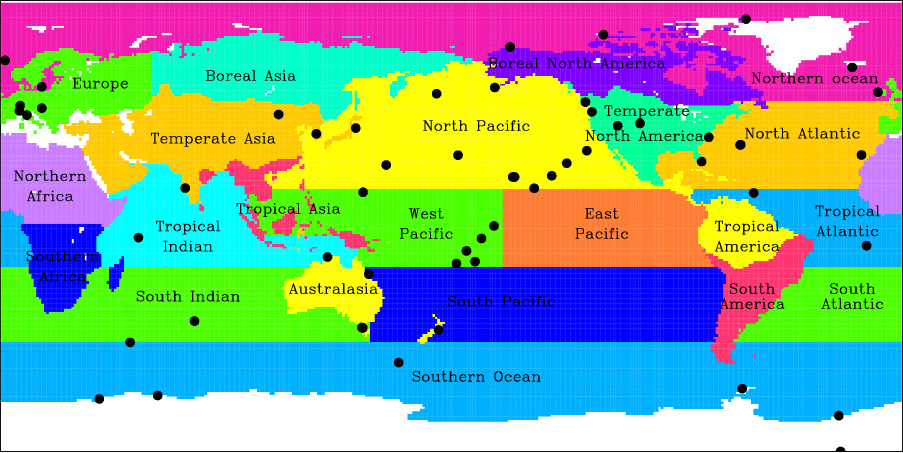 Discretize world into 11 land regions (by vegetation type) and 11 ocean regions (by circulation features)
Release tracer with unit flux from each region during each month into a set of 16 different transport models
Produce timeseries of tracer concentrations at each observing station for 3 simulated years
[Speaker Notes: For Level 2: 22 regions x 12 months x 11 models x 3 years = 8712 tracer years of GCM runs, each with 4-hourly data saved at > 200 points!!]
Synthesis Inversion
Decompose total emissions into M  “basis functions”
Use atmospheric transport model to generate G
Observe d and N locations
Invert G to find m
data
transport
fluxes
d1 = G11 m1   +   G12 m2   +   …   +   G1N mN
CO2 sampled at location 1
partial derivative of 
CO2 at location 1 with 
respect to emissions of type 2
Strength of emissions
of type 2
Near-Collinearity of Basis Vectors
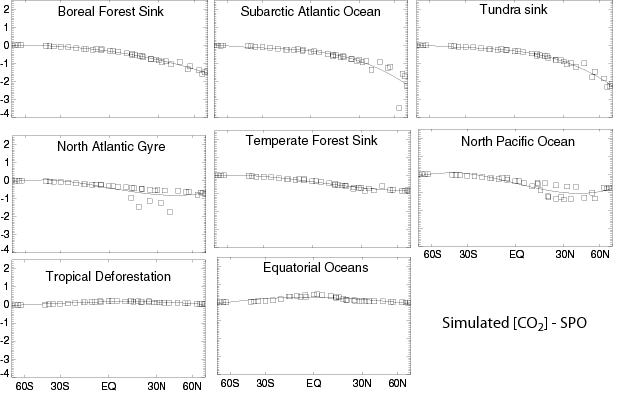 “Dipoles”
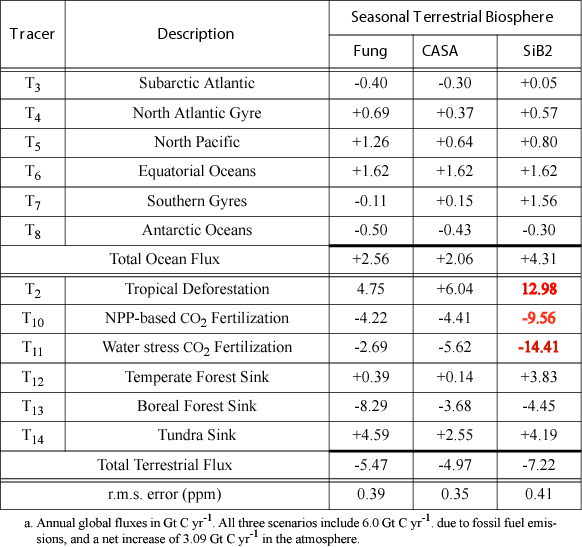 “Best Fit” Inverse Results
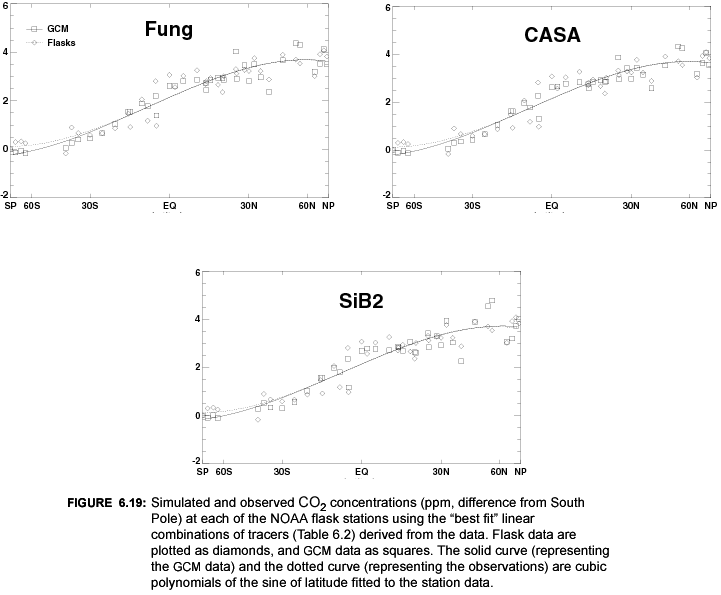 Observational Data
Rubber Bands
Prior estimates of regional fluxes
Solution:Fluxes, Concentrations
Inversion seeks a compromise between detailed reproduction of the data and fidelity to what we think we know about fluxes 
The elasticity of these two “rubber bands” is adjustable
Bayesian Inversion Technique
a priori
emission
concentration
data
uncertainty
uncertainty
MODEL
emission
estimate
uncertainty
Bayesian Inversion Technique
a priori
emission
concentration
data
uncertainty
uncertainty
uncertainty
reduction
MODEL
emission
estimate
uncertainty
Bayesian Inversion Formalism
Our problem is ill-conditioned. 
Apply prior constraints and minimize a more generalized cost function:
data constraint
prior constraint
Solution is given by
Inferred   flux
DataUncertainty
FluxUncertainty
PriorGuess
observations
Uncertainty in Flux Estimates
A posteriori estimate of uncertainty in the estimated fluxes
Depends on transport (G) and a priori uncertainties in fluxes (Cm) and data (Cd)
Does not depend on the observations per se!
Covariance Matrices
Inverse of a diagonal matrix is obtained by taking reciprocal of diagonal elements
How do we set these?
(It’s an art!)
Accounting for “Error”
Sampling, contamination, analytical accuracy (small)
Representativeness error (large in some areas, small in others)
Model-data mismatch (large and variable)
Transport simulation error (large for specific cases, smaller for “climatological” transport)
All of these require a “looser” fit to the data
Individual models: background fields
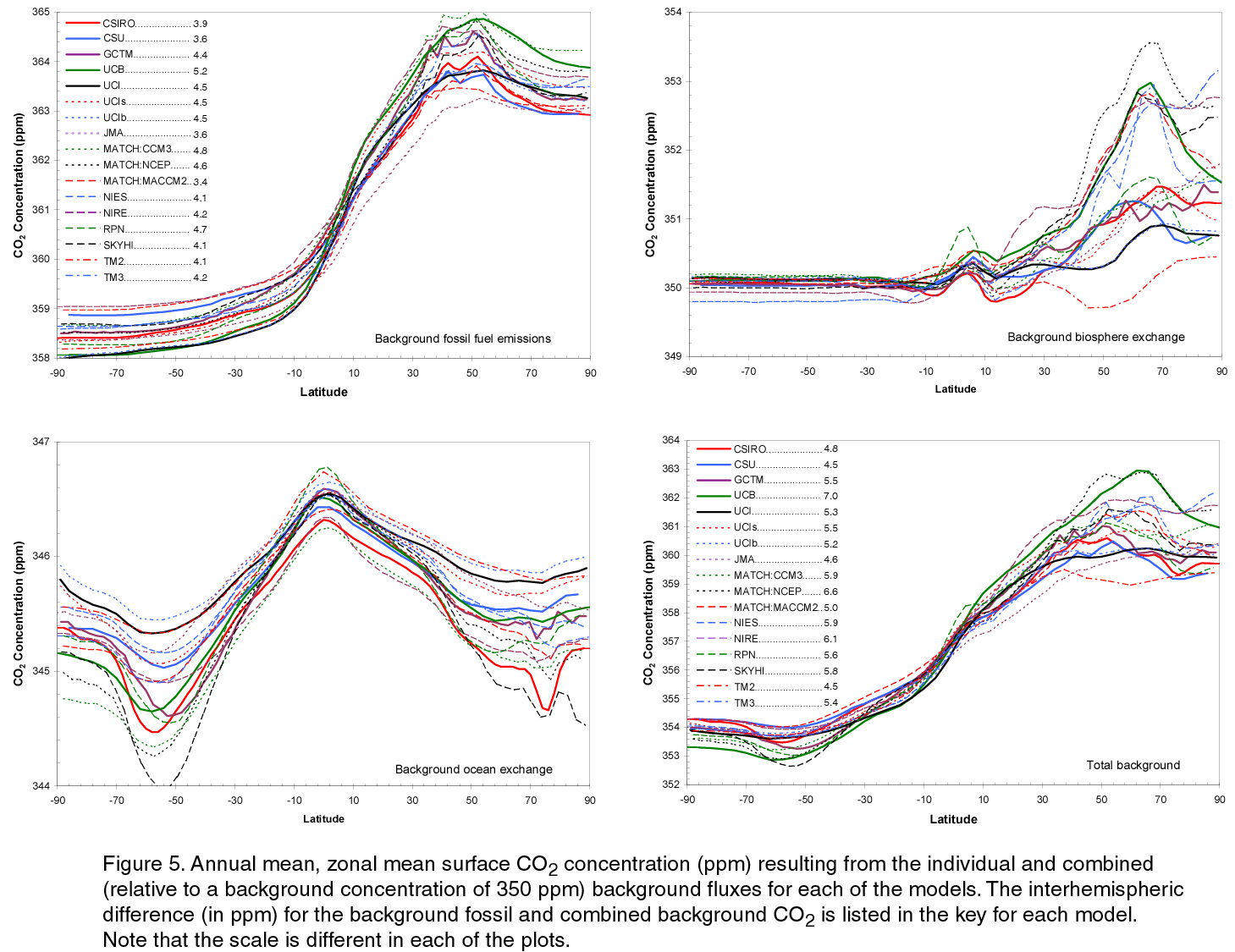 Annual Mean Results
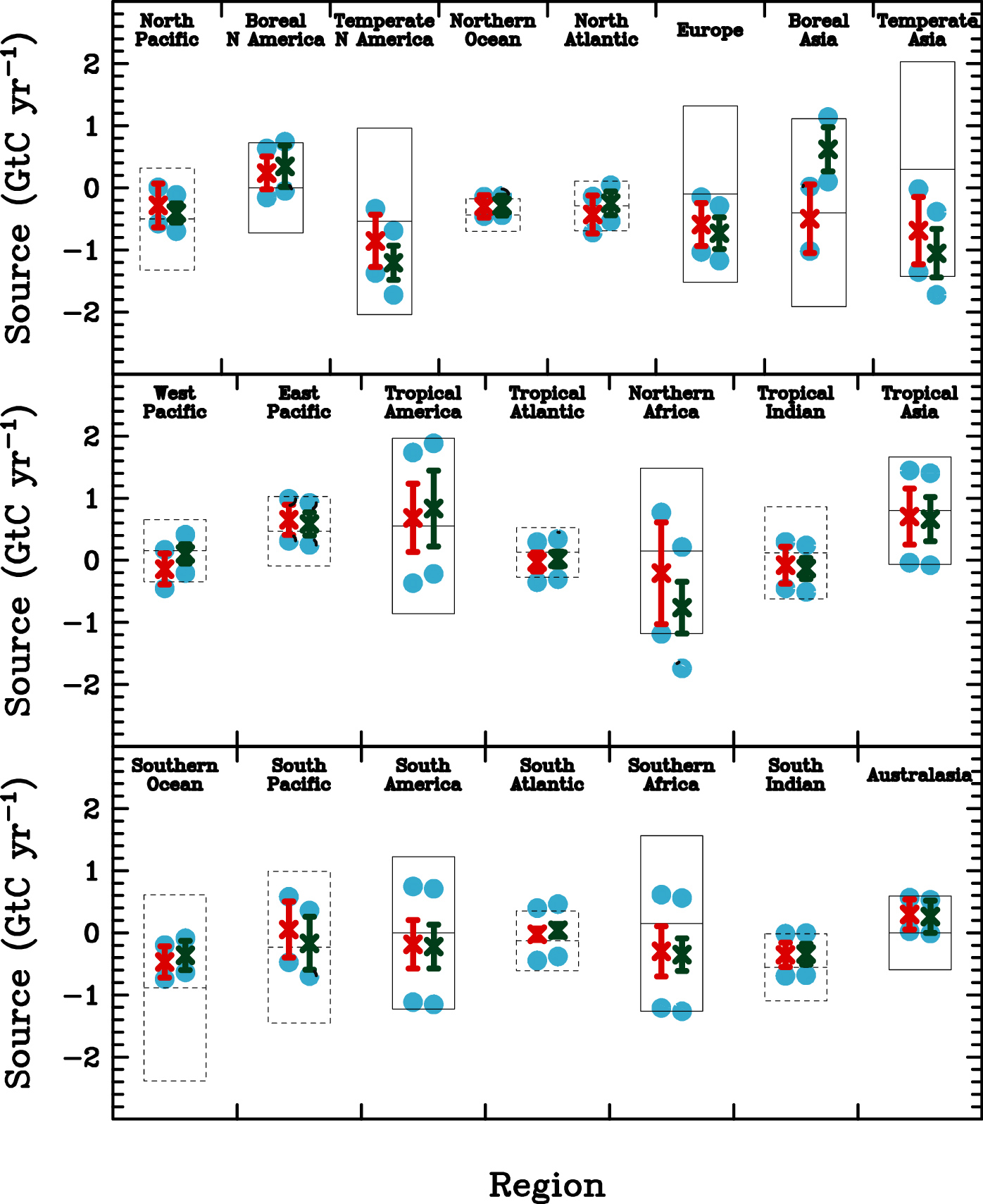 Substantial terrestrial    sinks in all northern    regions is driven by data    (reduced uncertainty)
Tropical regions are very    poorly constrained (little    uncertainty reduction)
Southern ocean regions    have reduced sink    relative to prior, with    strong data constraint
Neglecting rectifier effect    moves terrestrial sink S    and W, with much    reduced model spread
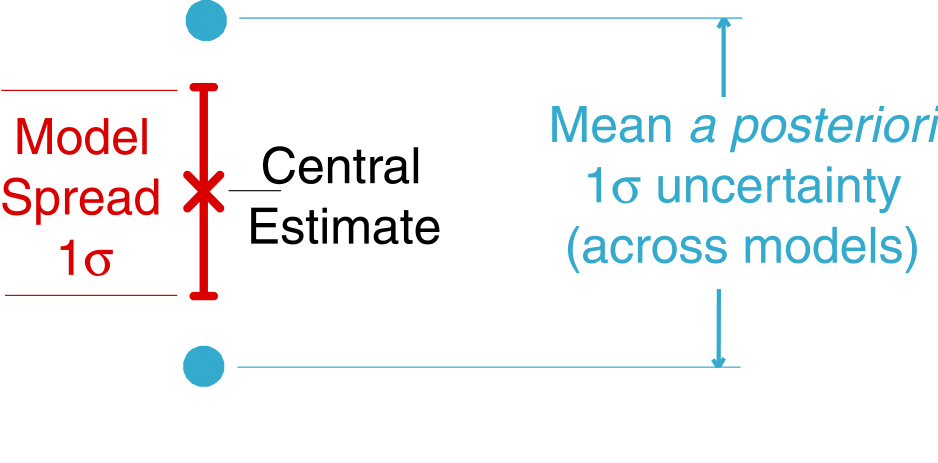 Gurney et al, Nature, 2002
Sensitivity to Priors
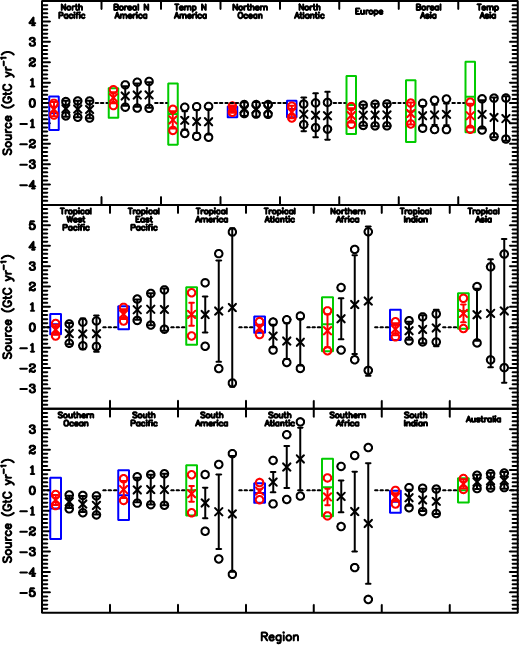 Flux estimates and a posteriori uncertainties for data-constrained regions (N and S) are very insensitive to priors
Uncertainties in poorly constrained regions (tropical land) very sensitive to prior uncertainties
As priors are loosened, dipoles develop between  poorly constrained regions